Grafička industrija i „Poduzetnički impuls”
Kredit / leasing vs. Poticaj : razlike
Osnovni cilj : dobar projekt
osvojiti 70 odnosno 80 bodova
Koktel od škampi za 4,37 mrld kuna
1/21
2/21
Kako uspjeti na natječaju – TO DO lista
Što trebam učiniti prije nego što krenem u natječaj
želja, odlučnost, hrabrost, prkos, strpljenje
znam što želim, znanje, tim
financiranje
poslovni i marketinški plan
proučiti dokumentaciju / imam li uopće šanse
-  „time managment” (Billy naš ponos)
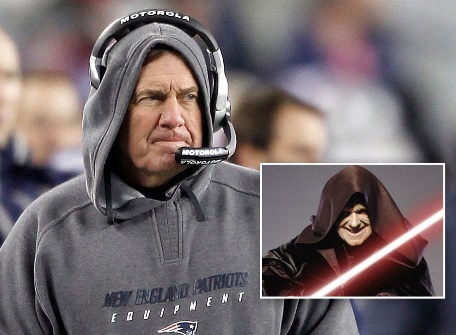 B1: dodijeljeno 67 potpora; iznos 47.8 mil kn = Ø 713.000 kn
3/21
Izjave uspješnih / mudri savjeti
„započeli smo s projektom (u 3 koraka) uz veliku želju 2010., prvi smo poticaj dobili 2013., nismo stali, idemo dalje do kraja projekta”
„imamo dobar projekt i dobar tim, idemo dok ne dobijemo”
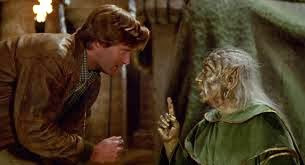 Yogurt: „Lone Starr, the Schwartz is in you”
4/21
Poslovni i marketinški plan kao dio prijave za natječaj
Što nam donose dobar poslovni i marketinški plan ?
15 + 10 + 3 + 3 bodova
Financiranje preostalog dijela investicije
5/21
Elementi koje poslovni i marketinški plan trebaju sadržavati, a koji su dio prijave
ANALIZA TRŽIŠTA – (TRŽIŠTE PRODAJE I TRŽIŠTE NABAVE)

Tržište prodaje
 Osnovni opis proizvoda / usluge i njegovih karakteristika
2. Analiza potražnje proizvoda / usluge – opis tržišta, njegova potencijala razvoja
3. Analiza i projekcija ponude (analiza konkurencije i tržišna pozicija / udio prijavitelja)
4. Promocija proizvoda / usluge
5. Projekcija prodajnih cijena
6. Procjena obujma i vrijednosti prodaje proizvoda / usluge u budućem razdoblju
7. Planovi daljnjeg razvoja proizvoda / usluge kao i ulaska na nova tržišta
6/21
ANALIZA TRŽIŠTA – (TRŽIŠTE PRODAJE I TRŽIŠTE NABAVE)
2. Tržište nabave
 Tržište opreme
2. Tržište sirovine i materijama
3. Tržište znanja i kadrova
7/21
FINANCIJSKA ANALIZA PROJEKTA
						                            
Ekonomsko – financijska analiza
Ulaganje u osnovna sredstva 
2. Ulaganje u obrtna sredstva 
3. Struktura ulaganja u osnovna i obrtna sredstva 
4. Izvori financiranja i kreditni uvjeti
Izvori financiranja
2.Obračun kreditnih obveza 
5. Proračun amortizacije
6. Proračun troškova i kalkulacija cijena
7. Projekcija računa dobiti i gubitka 
8. Financijski tok 
9. Ekonomski tok 
10. Projekcija bilance
8/21
2. Ekonomsko – tržišna ocjena 
Statička ocjena efikasnosti investicijskog projekta 
2.Dinamička ocjena projekta
Metoda razdoblja povrata investicijskog ulaganja 
Metoda neto sadašnje vrijednosti 
Metoda relativne sadašnje vrijednosti 
Metoda interne stope rentabilnost
9/21
ANALIZA OSJETLJIVOSTI
Definirati kritične parametre projekta i uključiti ih u analizu osjetljivosti. Opisati kako se projekt ponaša u otežanim okolnostima.
NPR: Projekt je testiran na smanjenje prihoda za 10 % u svim analiziranim godinama nakon investiranja. Iako su pokazatelji nešto nepovoljniji u odnosu na osnovnu analizu oni su svi pozitivni i ukazuju da projekt i u otežanim uvjetima poslovanja može uspješno poslovati.
RDG
FINANCIJSKI TOK
Razdoblje povrata investiranog iznosa 	
Neto sadašnja vrijednost
Relativna neto sadašnja vrijednost 
Interna stopa rentabilnosti
10/21
SWOT analiza / SSPP analiza
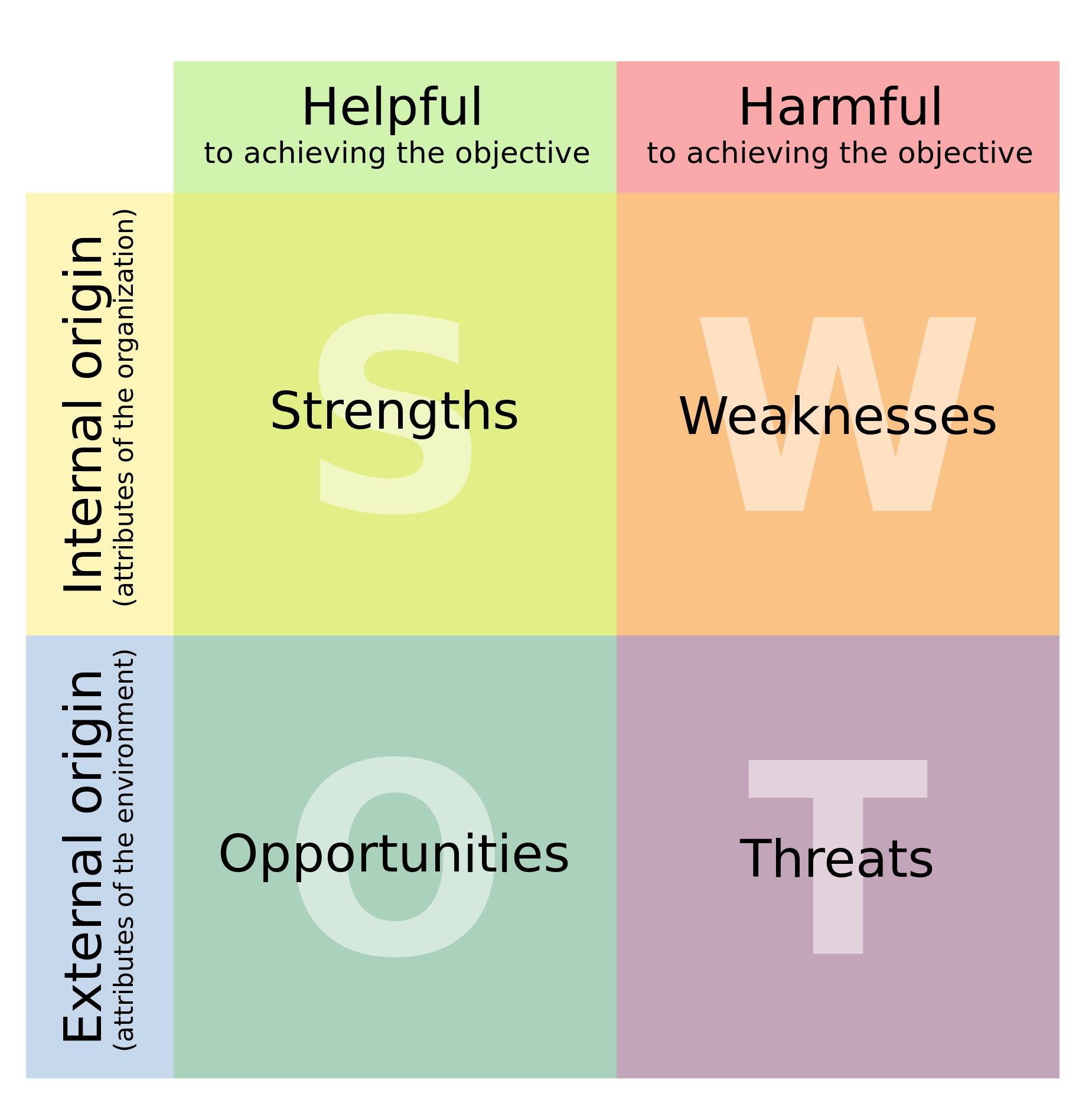 11/21
SWOT analiza
12/21
Primjer 1: Kako trošak od 4% može dovesti do neuspjeha


Izvor: Kohezijski fond EU
Natječaj: Povećanje gospodarske aktivnosti i konkurentnosti MSP
Vrijednost projekta: 10.800.000 kn (poticaj: 6.480.000 kn)
Opseg projekta: 320 stranica
Vrijeme pripreme projekta: 2 mjeseca
Vrijeme pisanja prijave: 3 tjedna

Razlog neuspjeha: nedovoljna dokumentacija za gradnju montažne hale
Vrijednost hale: 417.640 kn
13/21
Primjer 2: Kako naš omiljeni lako ćemo može dovesti do neuspjeha


Izvor: Kohezijski fond EU
Natječaj: Povećanje gospodarske aktivnosti i konkurentnosti MSP
Vrijednost projekta: 7.800.000 kn 
Opseg projekta: 200 stranica
Vrijeme pripreme projekta: 2 mjeseca
Vrijeme pisanja prijave: 2 tjedna

Razlog neuspjeha: s dijelom projekta nije započeto na vrijeme
14/21
Primjer 3: Kako neozbiljnost može dovesti do neuspjeha


Izvor: Kohezijski fond EU
Natječaj: Povećanje gospodarske aktivnosti i konkurentnosti MSP
Vrijednost projekta: cca. 900.000 EUR i 1,500.000 EUR 
Opseg projekta: 200 i 220 stranica
Vrijeme pripreme projekta: 2 x 1 mjesec
Vrijeme pisanja prijave: 2 x 1 tjedan

Razlog neuspjeha: projekt nije prijavljen jer nisu na vrijeme dobivene bankovne garancije
15/21
Primjer 4: Kako potencijal firme može dovesti do neuspjeha


Izvor: Ministarstvo gospodarstva
Natječaj: Operativni program regionalnih potpora za ulaganje u opremu za 2014.
Vrijednost projekta: 2,700.000 kn 
Opseg projekta: 180 stranica
Vrijeme pripreme projekta: 1 mjesec
Vrijeme pisanja prijave: 1 tjedan
Ocjena projekta: 5,0

Razlog neuspjeha: ocjena firme nije bila dovoljno visoka (izvoz)
16/21
Primjer 5: Kako nepoznavanje materije može dovesti do neuspjeha


Izvor: Ministarstvo gospodarstva
Natječaj: Operativni program regionalnih potpora za ulaganje u opremu za 2014.
Vrijednost projekta: 650.000 kn 
Opseg projekta: 40 stranica
Vrijeme pripreme projekta: 
Vrijeme pisanja prijave: 

Razlog neuspjeha: nemogućnost pomoći radi nepoznavaja materije
17/21
Primjer 6: Kako nepažljivo čitanje uputa može dovesti do neuspjeha


Izvor: Ministarstvo poduzetništva i obrta
Natječaj: Poduzetnički impuls A1
Vrijednost projekta: 190.000 kn 
Opseg projekta: 30 stranica
Vrijeme pripreme projekta: 2 tjedna
Vrijeme pisanja prijave: 1 tjedan

Razlog neuspjeha: poslan samo orginal, ne i kopija
18/21
Primjer 7: Ispravan „neuspjeh”


Izvor: Ministarstvo poduzetništva i obrta
Natječaj: Poduzetnički impuls B1
Vrijednost projekta: 500.000 – 800.000 EUR 
Opseg projekta: 
Vrijeme pripreme projekta: 1 tjedna za 2 projekta
Vrijeme pisanja prijave: 

Razlog neuspjeha: projektima nije niti započeto, jer je na vrijeme uočena nemogućnosti finacirannja preostalog dijela investicije
19/21
Primjer 8: Ispravno proveden projekt / kako smo uspjeli

1. Projekt podijeljen u 2 faze – ofset tisak i dorada i oplemenjivanje

1. Faza: 
Izvor: Kohezijski fond EU
Natječaj: Povećanje gospodarske aktivnosti i konkurentnosti MSP
Vrijednost projekta: 10.800.000 kn (poticaj: 6.480.000 kn)
Opseg projekta: 320 stranica
Vrijeme pripreme projekta: 2 mjeseca
Vrijeme pisanja prijave: 3 tjedna

2. Faza: 
Izvor: Ministarstvo poduzetništva i obrta
Natječaj: Poduzetnički impuls B1
Vrijednost projekta: 2.060.000 kn 
Opseg projekta: 180 stranica
Vrijeme pripreme projekta: 2 mjeseca
Vrijeme pisanja prijave: 2 tjedna
20/21
Faza = neuspjeh – razlog: građevinska dokumentacija

Faza = uspjeh – razlog: tim, znanje i iskustvo, studiozan pristup, eliminiranje svih navedenih pogrešaka i uvažavanje svih navedenih savjeta, PRKOS
2. Faza bez prve nema smisla

DO-OVER prve faze: umjesto novog, nabavljen rabljeni stroj
ZAKLJUČAK: bez pisanja projekata ne bi bilo niti jedne investicije
21/21